PPT-3Class 9CivicsChapter 3 - Electoral Politics
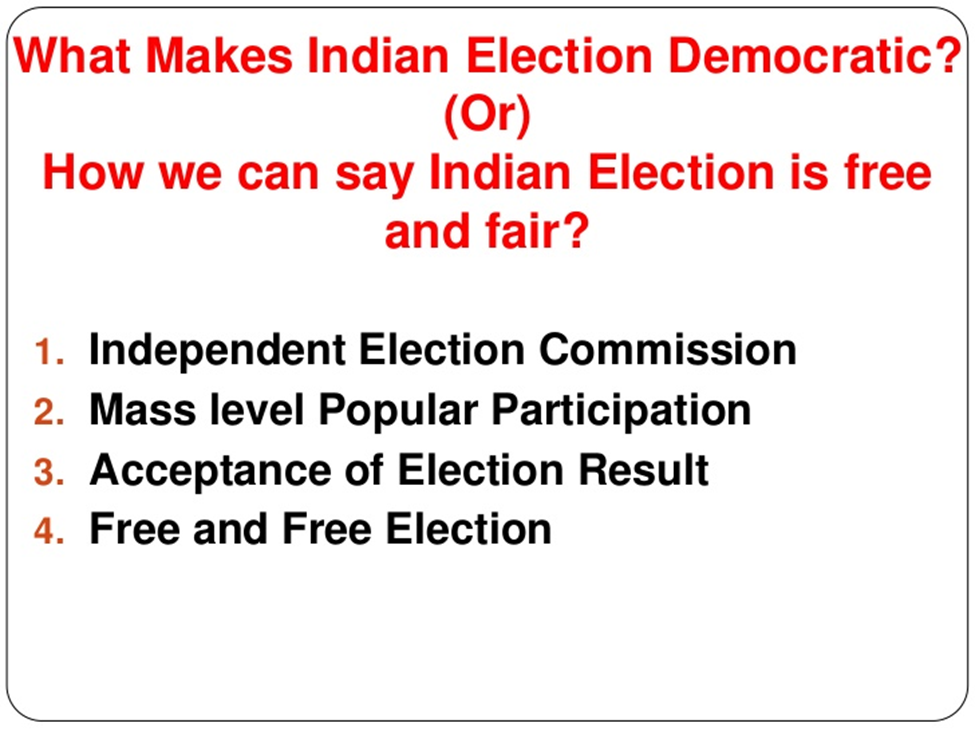 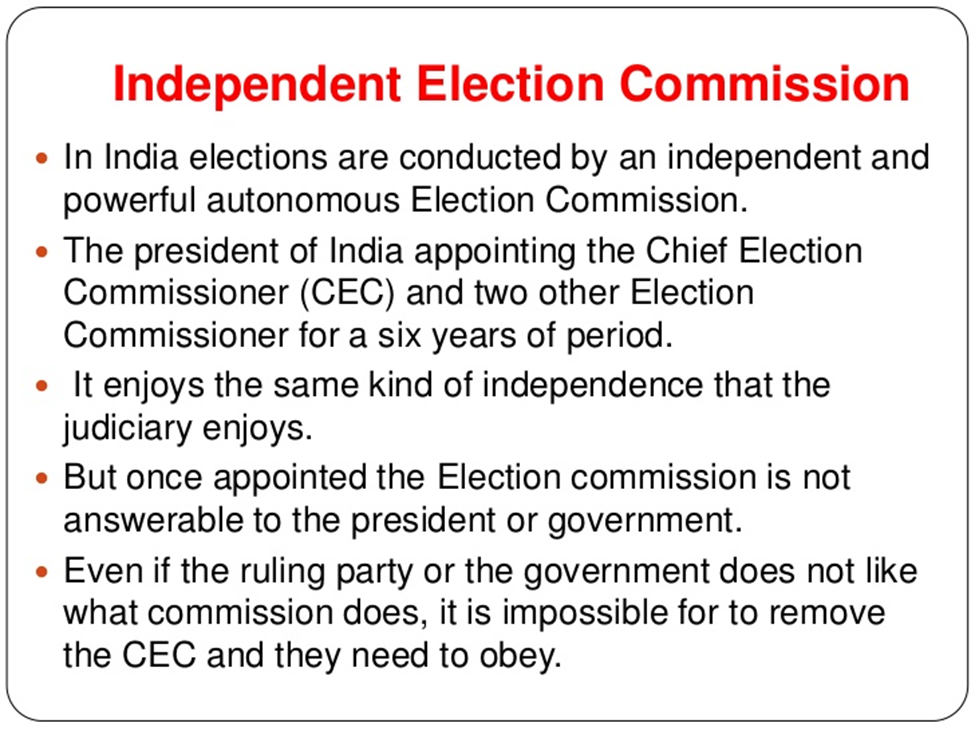 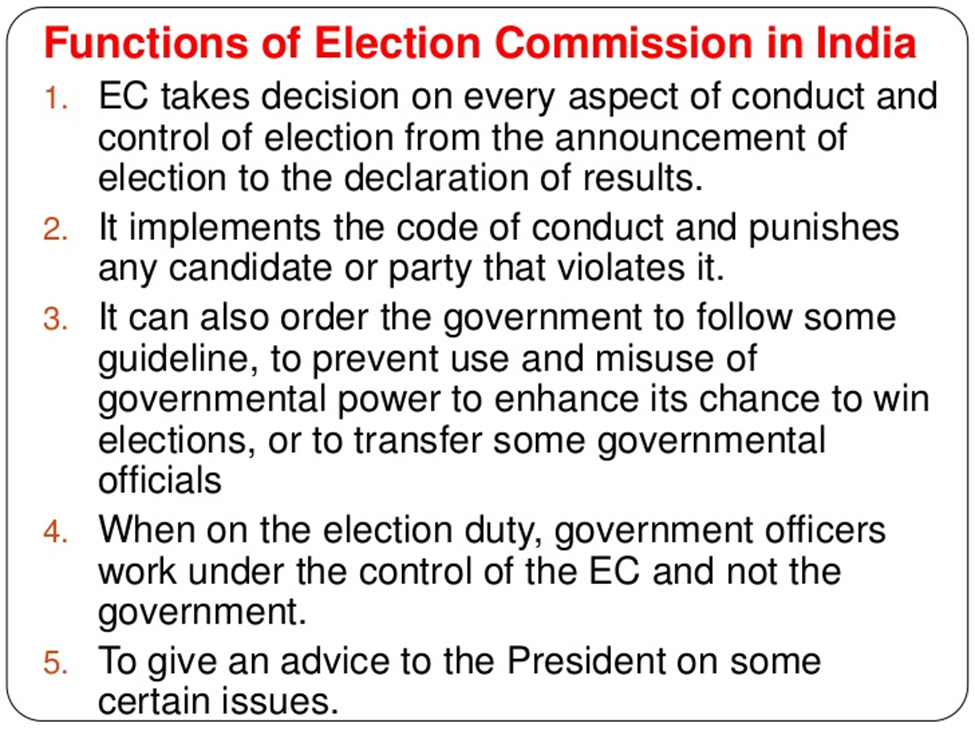 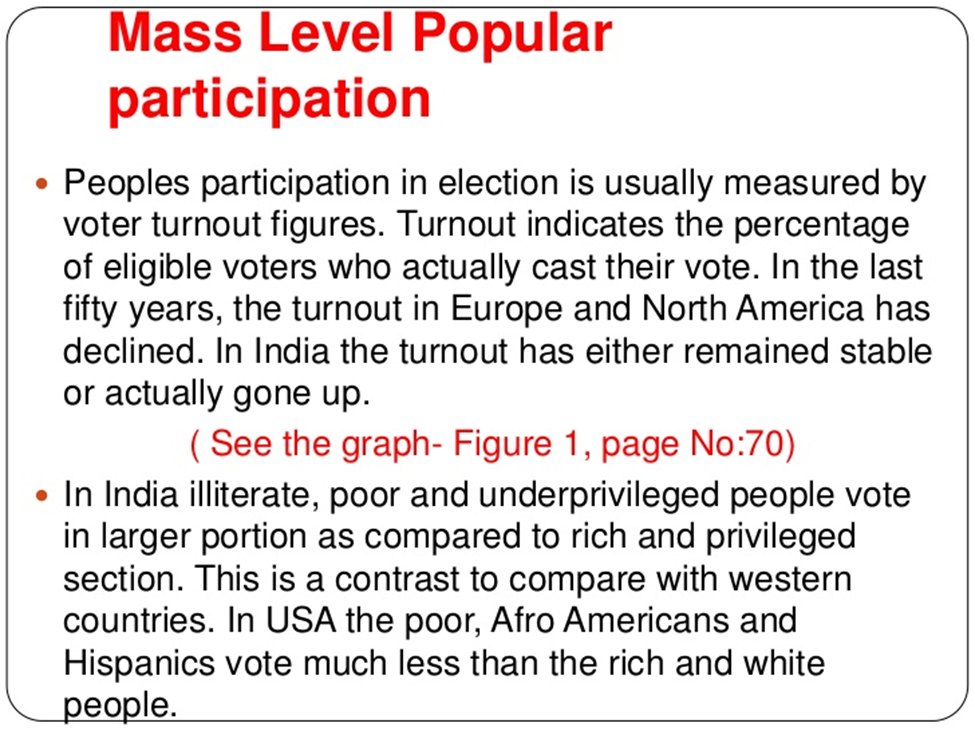 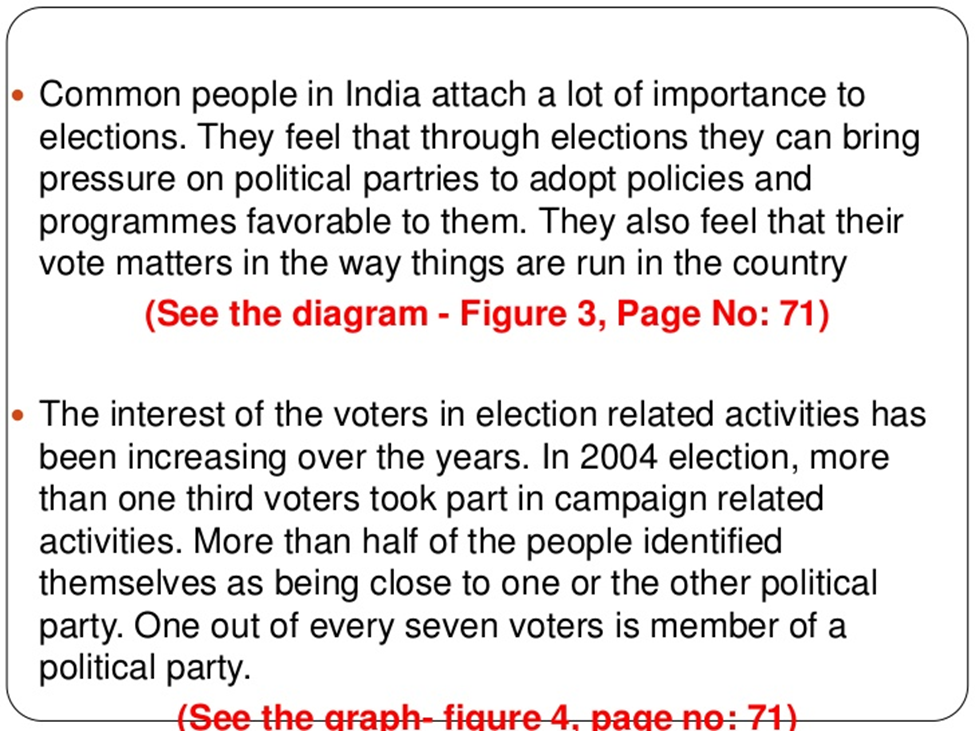 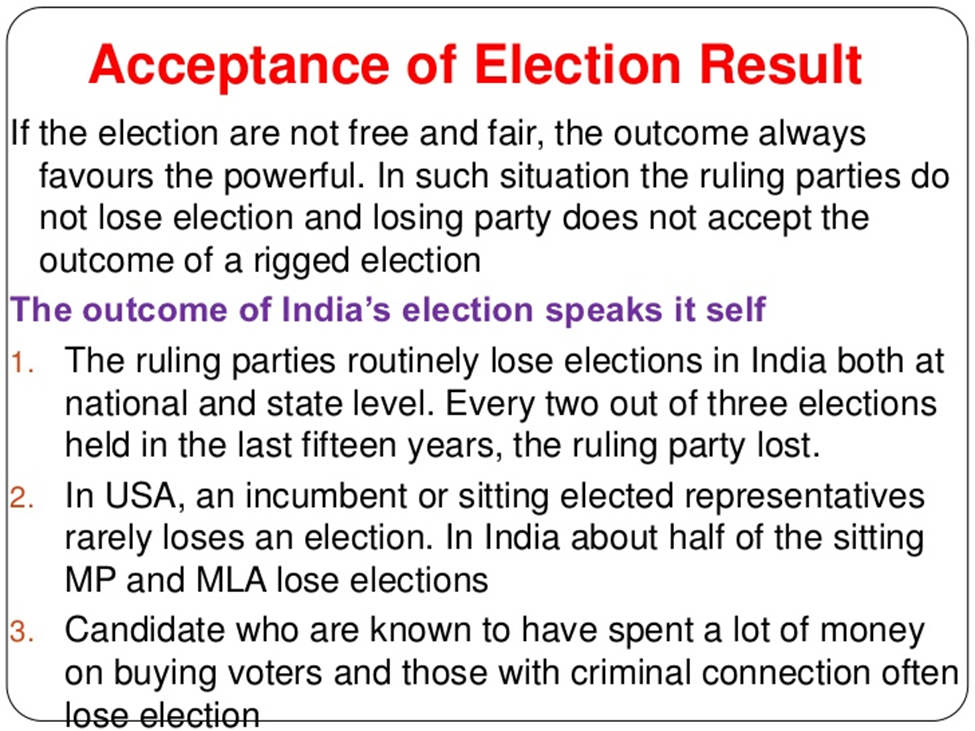 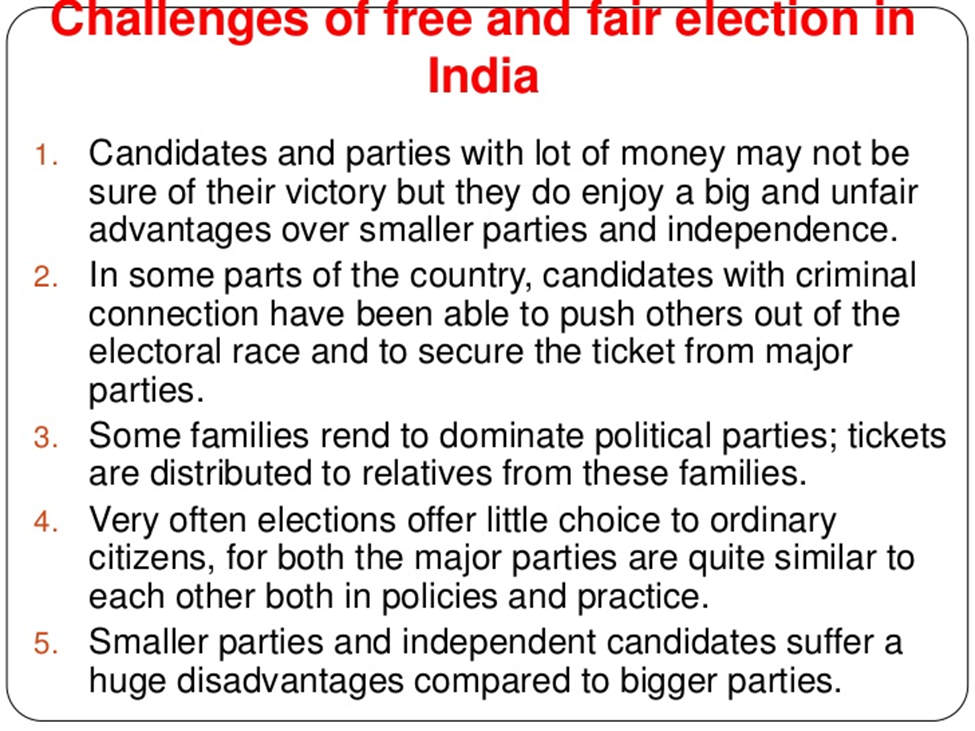 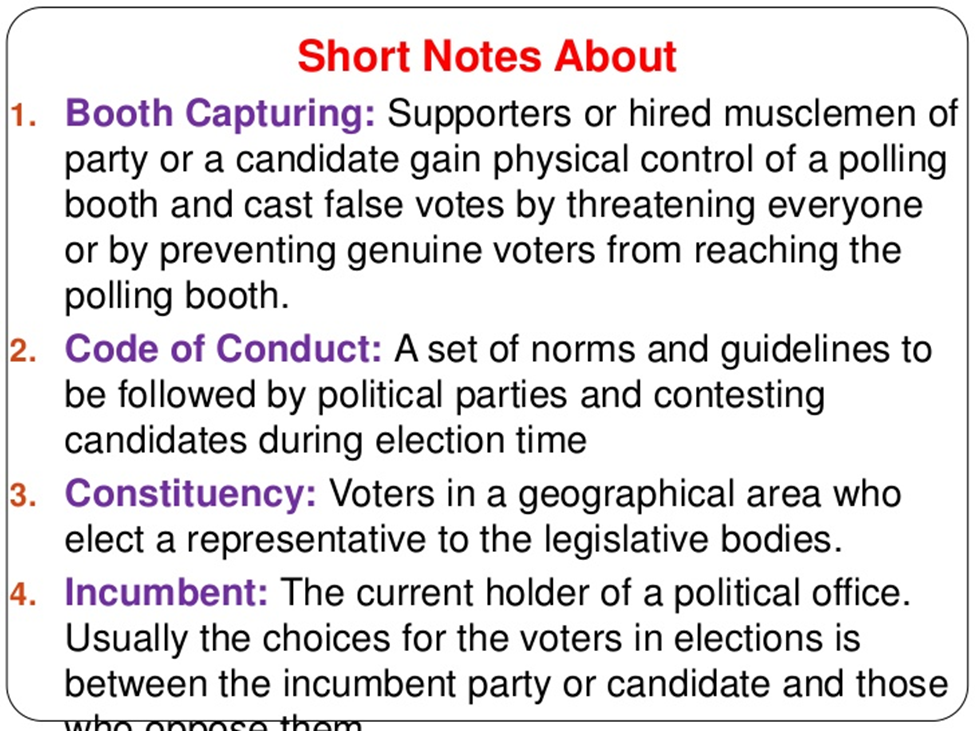 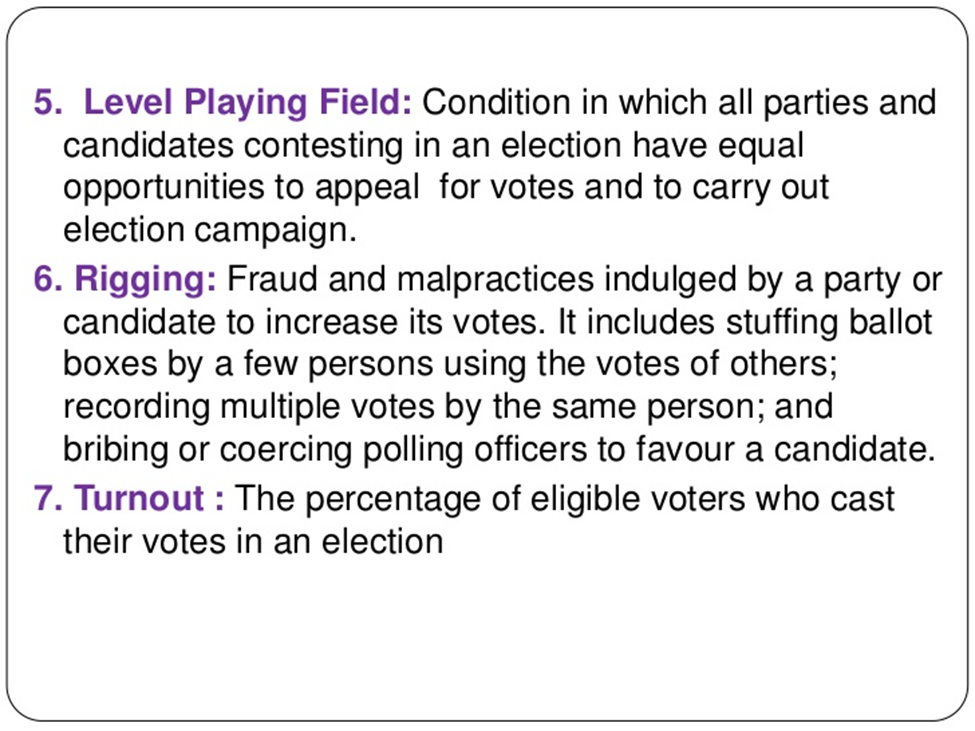 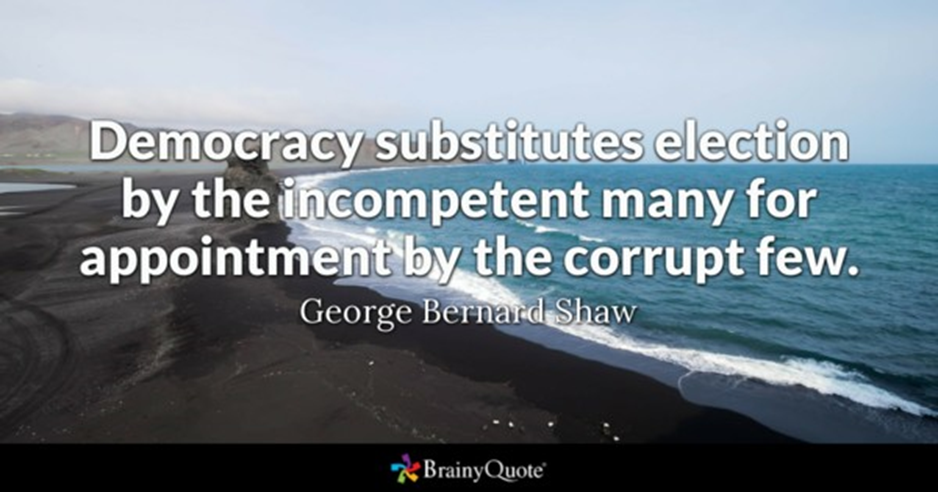 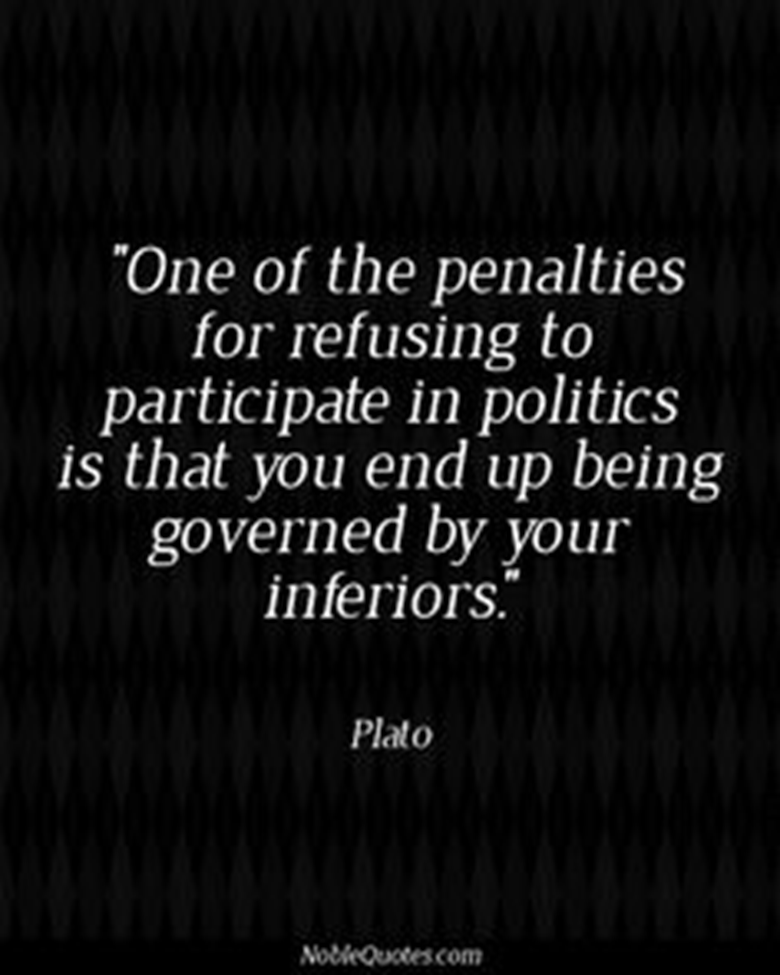